Revisiting the 21st Century Public Servant
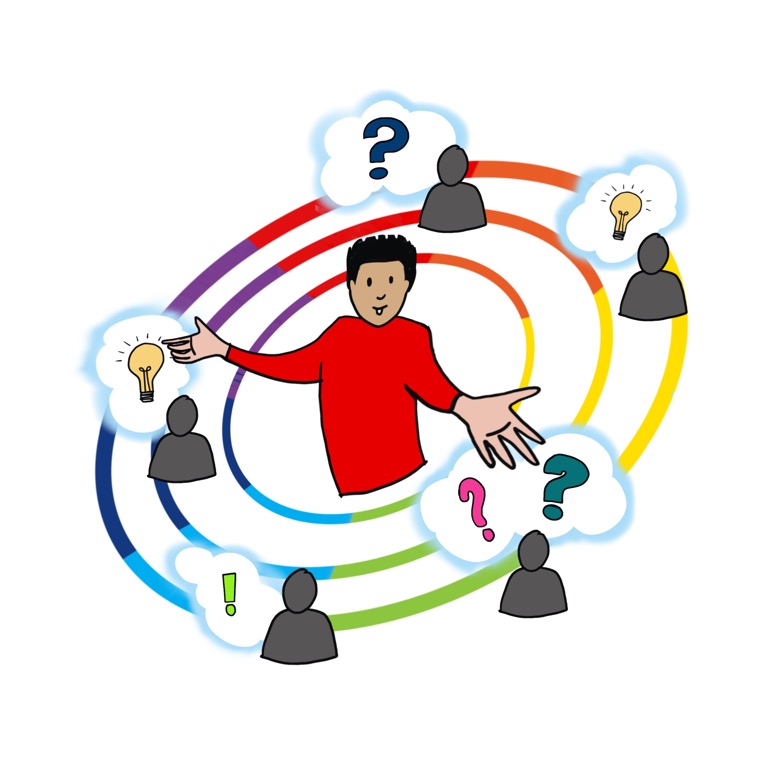 LGA Innovation Zone
23rd October 2024
With Catherine Mangan and Dave Mckenna, INLOGOV, University of Birmingham
Andy Ferrier, Test Valley Borough Council
The 21st Century Public Servant
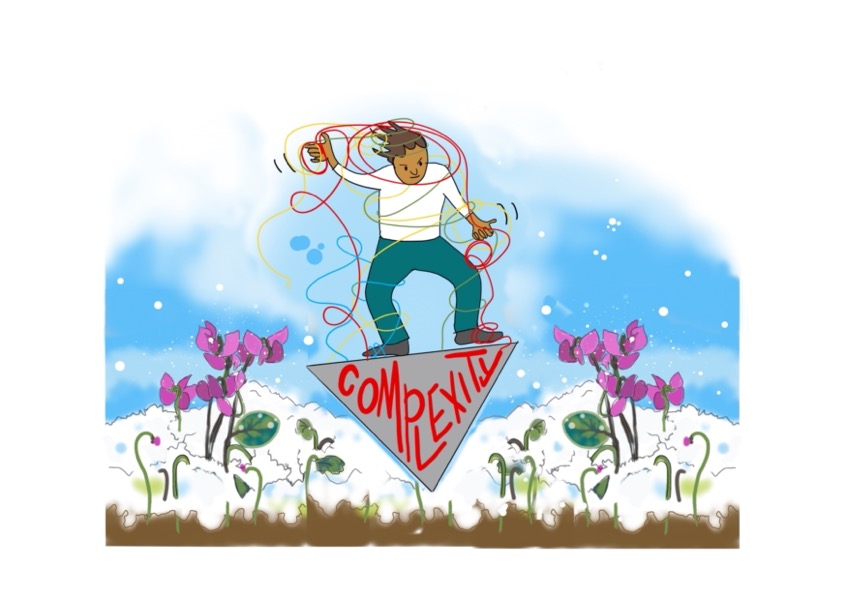 Catherine Needham, Catherine Mangan, Dave McKenna, Jason Lowther 
University of Birmingham
Images by Laura Brodrick, Think Big Picture
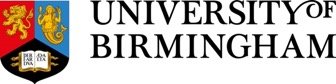 The original research in 2014
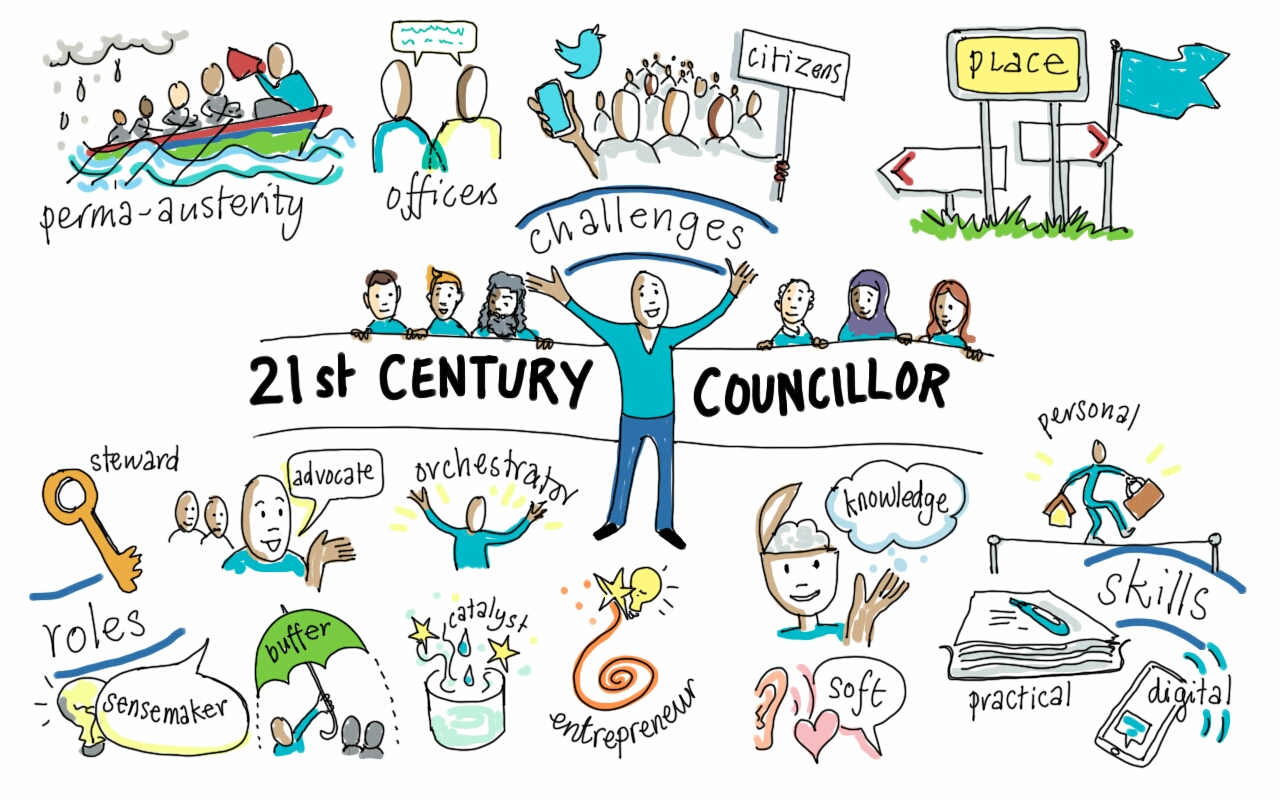 10 years on…
A new project to refresh the original research  
Partnering with Local Government Association, Society of Local Authority Chief Executives (SOLACE) and West Midlands Employers. 
Literature review (published on our 21stC Public Servant website)
32 interviews in case sites and beyond 
Survey of NDGP cohort and alumni
Some of the contextual issues are the same…
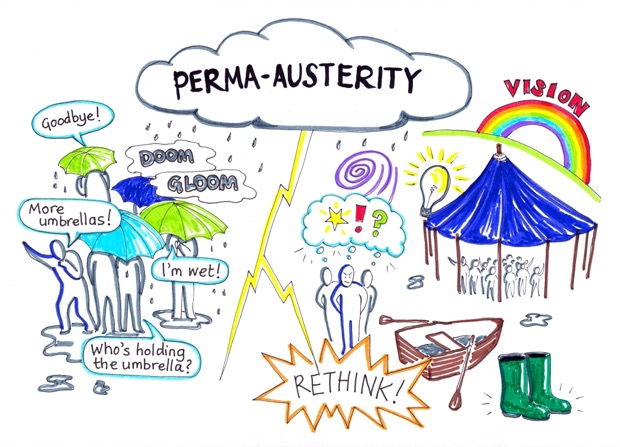 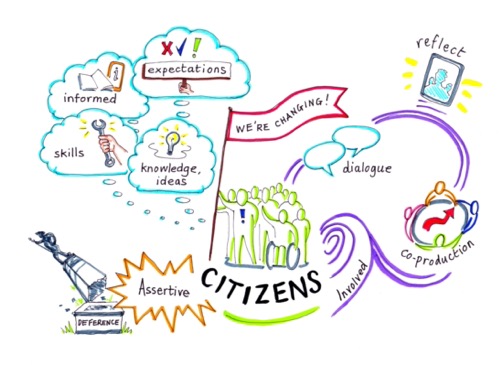 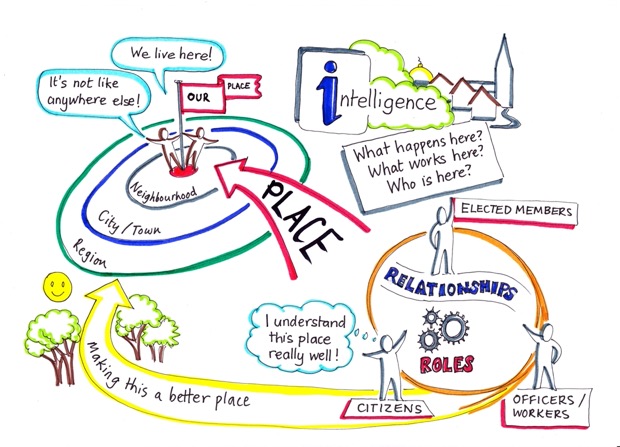 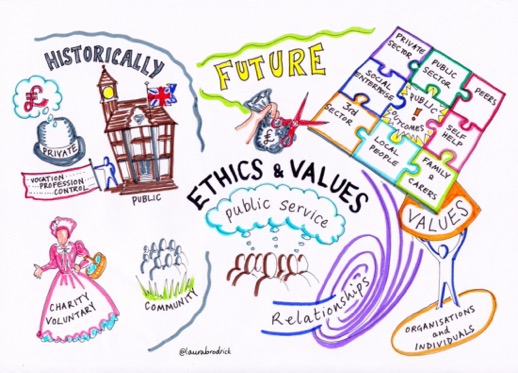 Other contextual issues are different
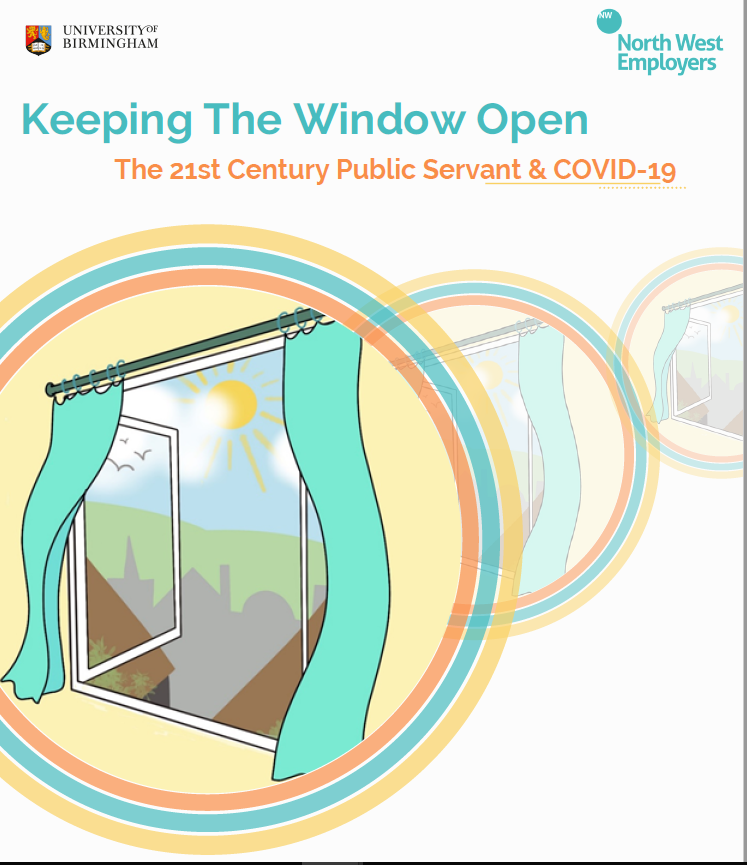 Global pandemic
Rising profile of equality, diversity and inclusion
Threats to civility in public life
Cost of living crisis
Climate change
The 10 characteristics of the 21st Century Public Servant now
Working in and with complexity
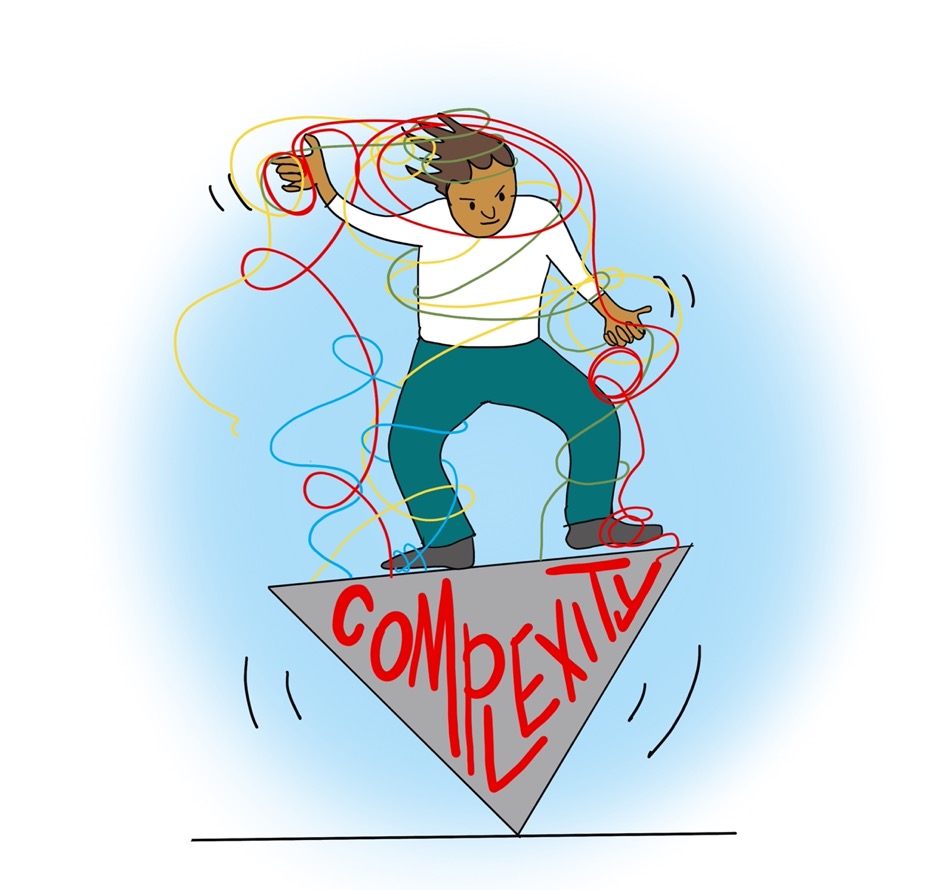 The 21stC Public Servant is operating at the thick end of the complexity wedge (the easy work has already been done)
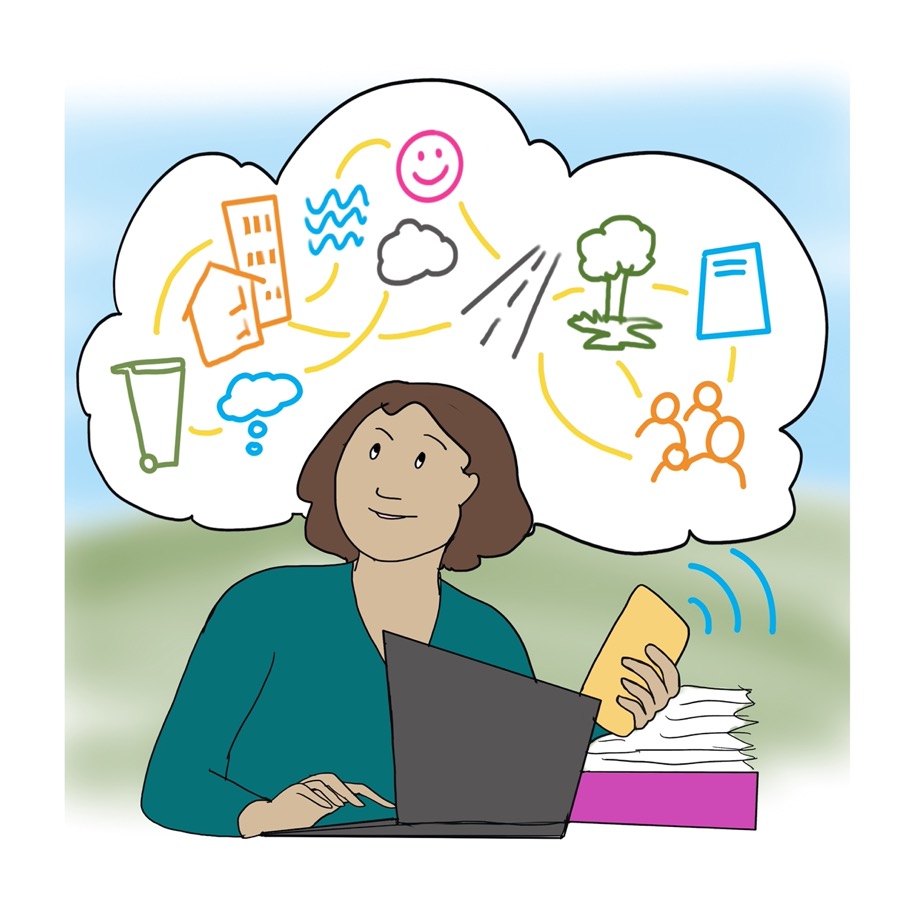 2. The 21stC Public Servant is thinking whole system (taking a long-term and strategic view, despite daily pressures)
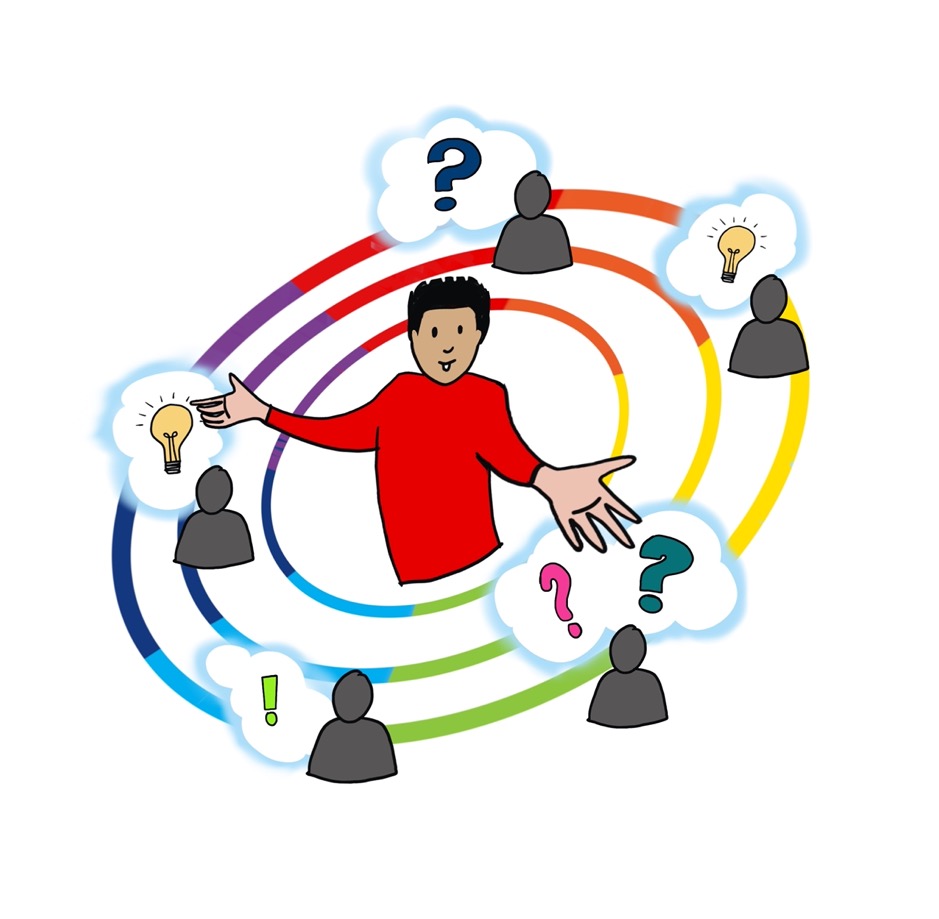 3. The 21stC Public Servant is a sense-exchanger (going beyond sense-making to help others to understand and influence)
Developing and valuing new ways of working
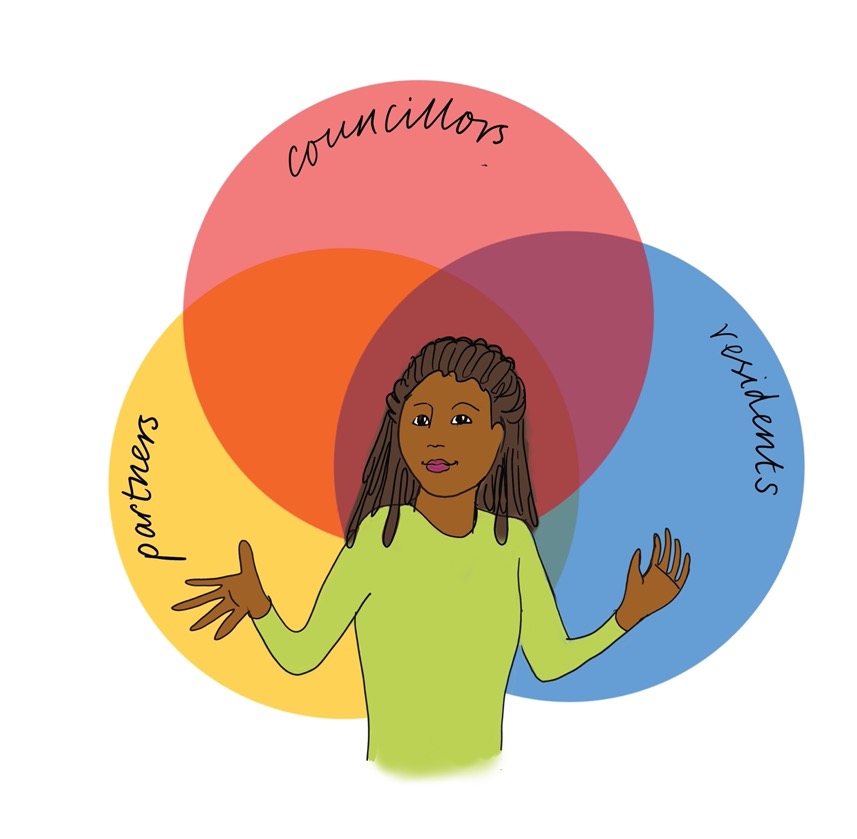 4. The 21stC Public Servant is a relationship curator (connecting with residents, senior leaders, councillors, partners with empathy and compassion)
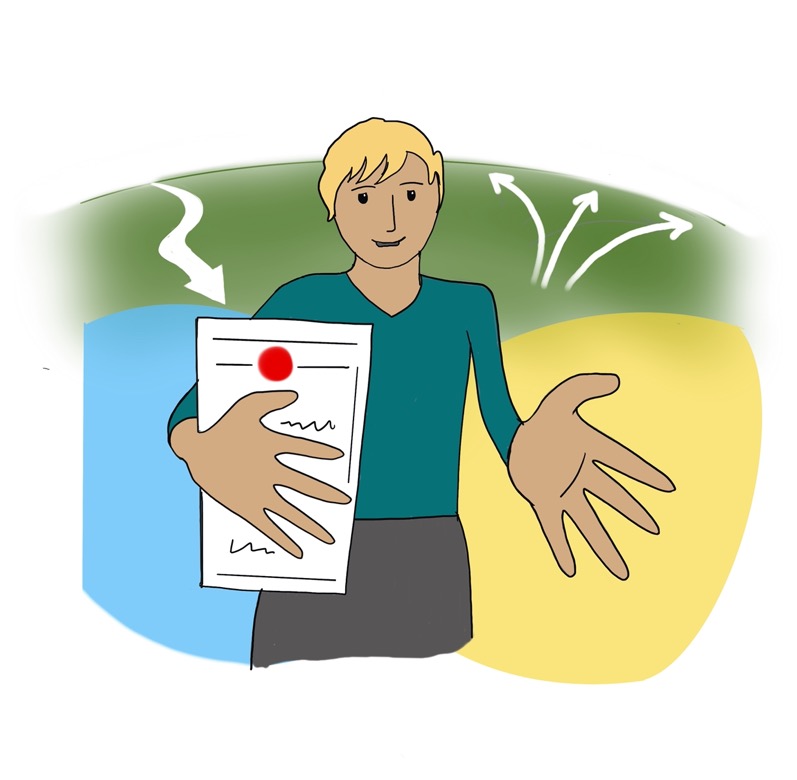 5. The 21stC Public Servant is ambidextrous (combining expertise in a professional domain with the ability to lead across services)
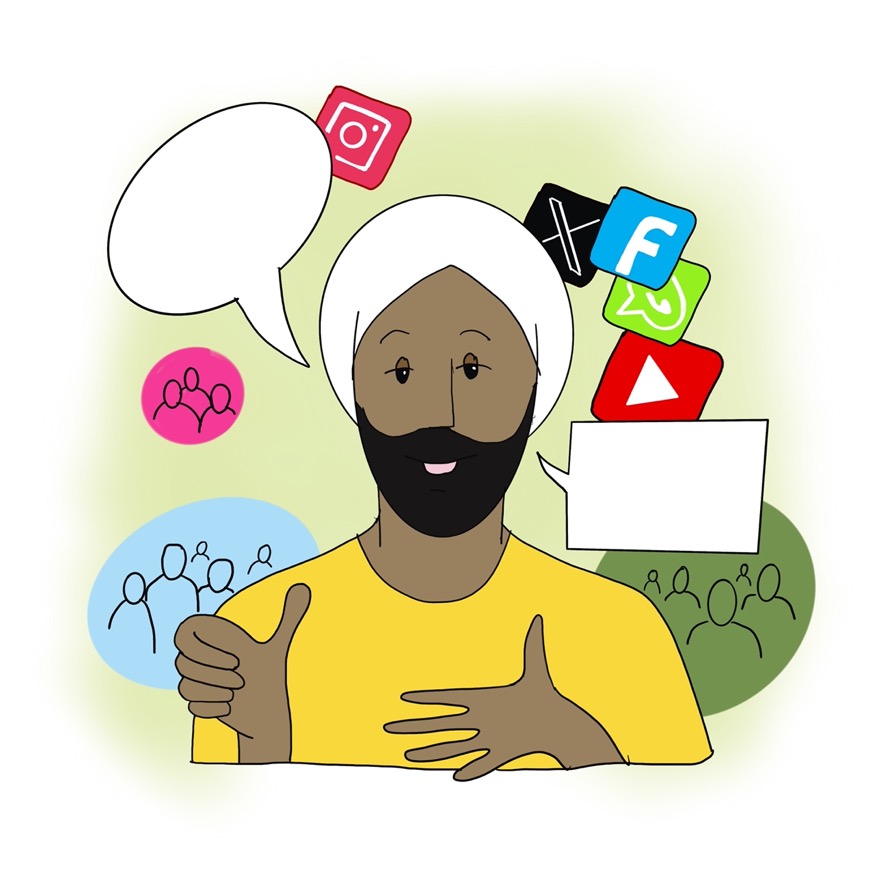 6.  The 21stC Public Servant is multi-lingual (able to communicate in different ways, depending on the audience)
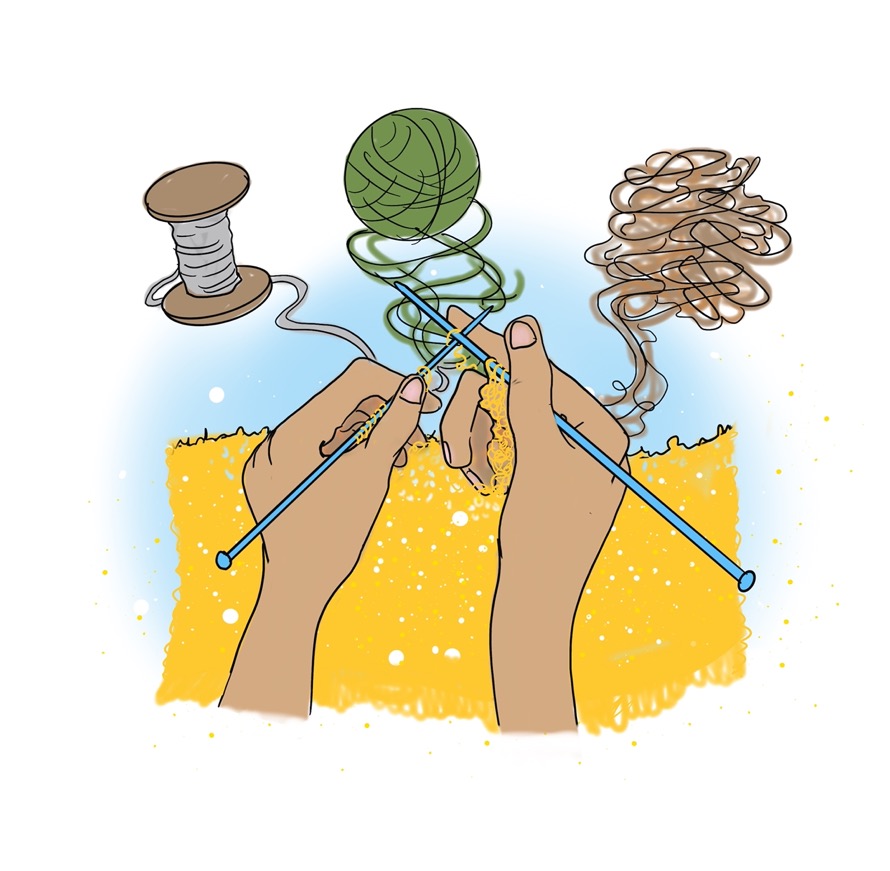 7.The 21stC Public Servant is a frugal innovator (weaving together resources from threadbare public services)
Thriving in this new environment
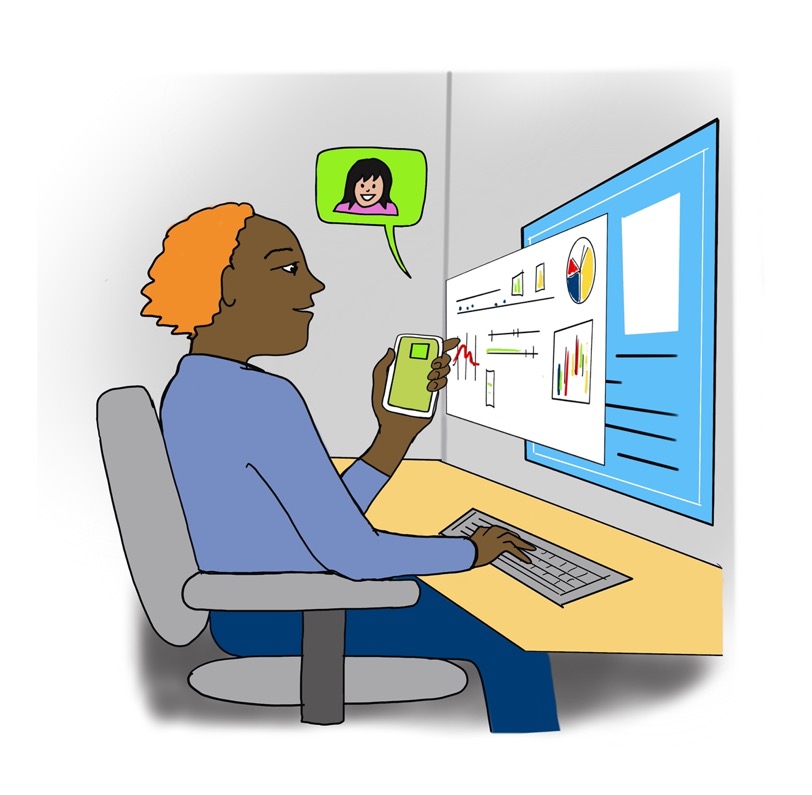 8. The 21stC Public Servant is data curious and digitally comfortable (making the most of big data and embracing AI)
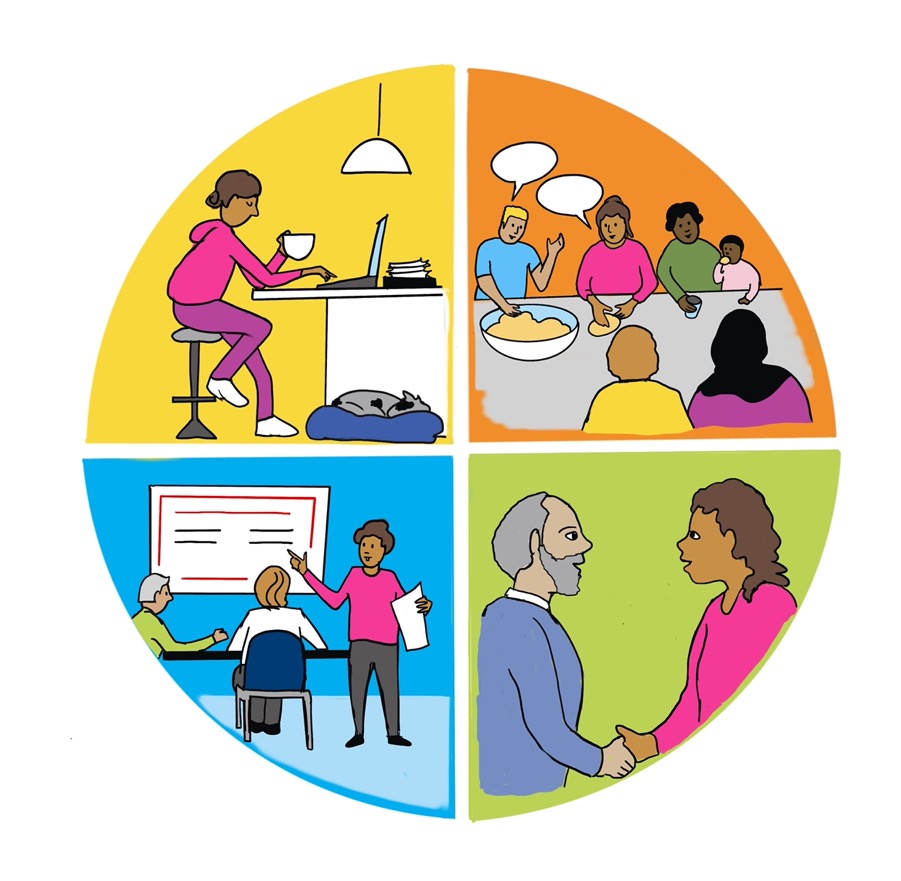 9. The 21stC Public Servant is a hybrid operator (connecting in person, on-line, from their kitchen table, in the community)
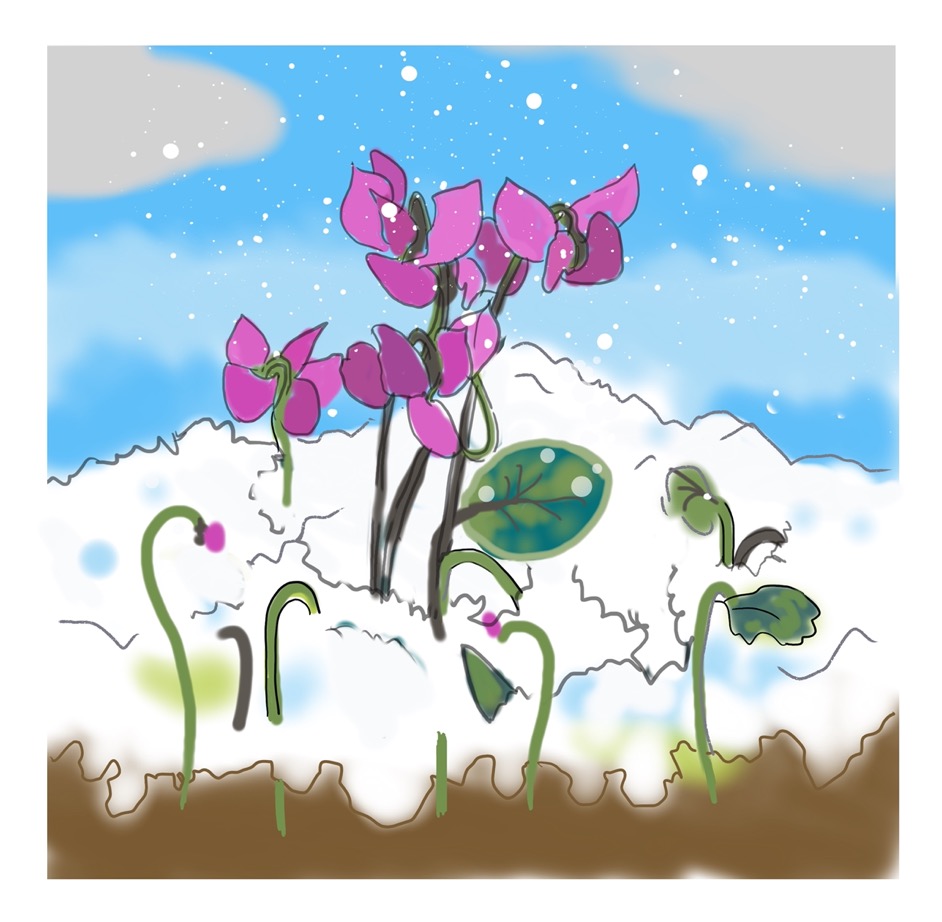 10. The 21stC Public Servant is a hardy perennial (keeping going in harsh conditions)
The 10 characteristics of the 21st Century Public Servant now
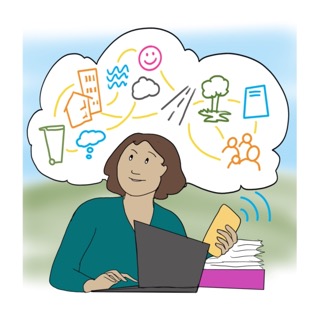 Thinking whole system
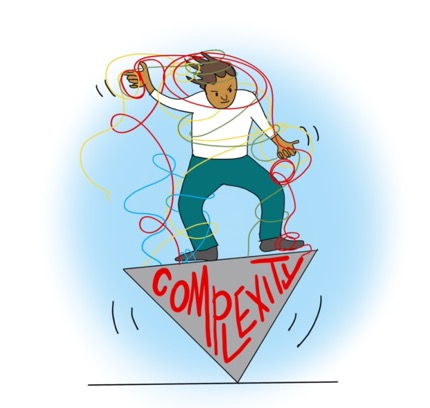 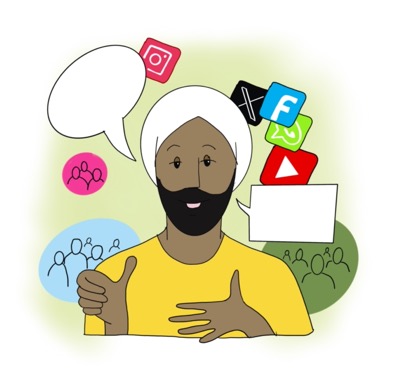 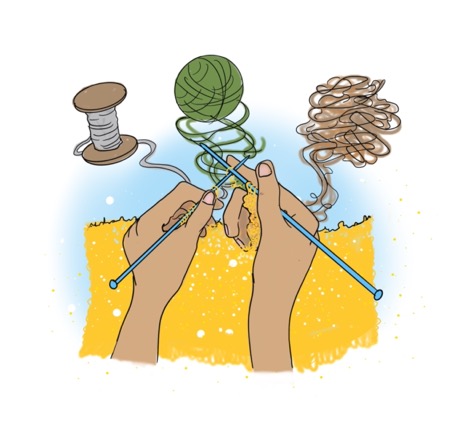 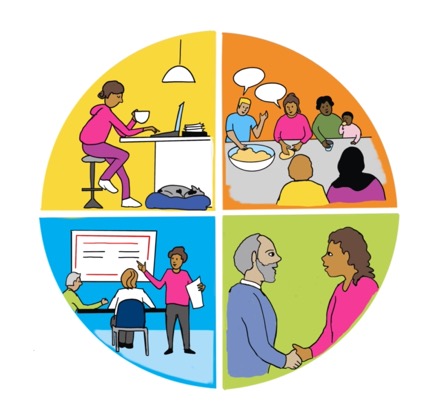 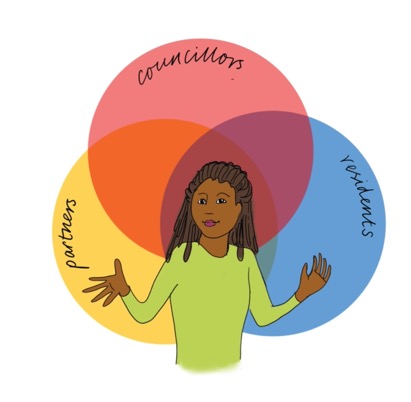 At the thick end of the complexity wedge
Multi lingual
Frugal innovator
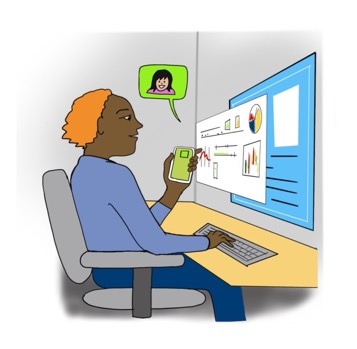 Hybrid operator
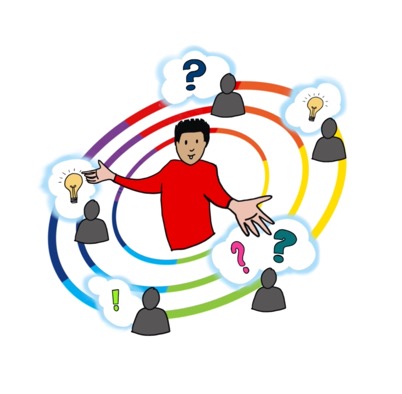 Relationship curator
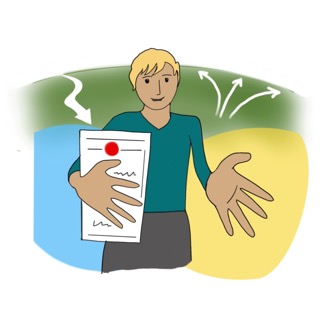 Data curious
Sense exchanger
Ambidextrous
Hardy perennial
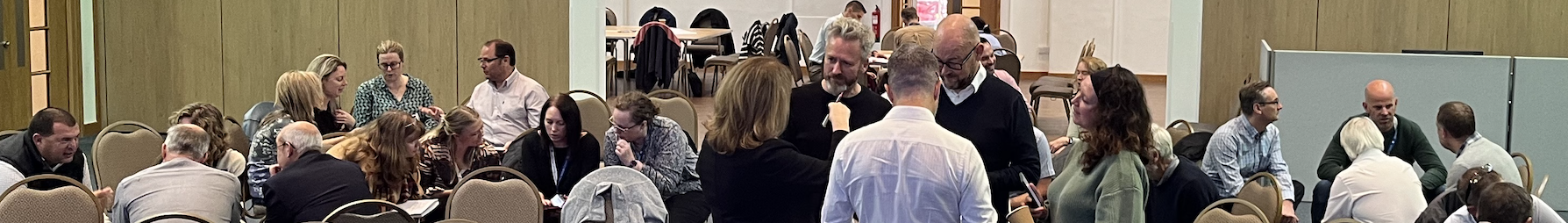 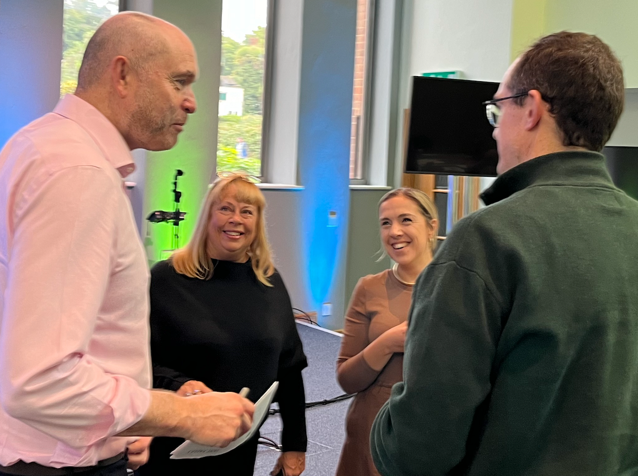 What does it mean to be a 21st Century Public Servant in Test Valley?
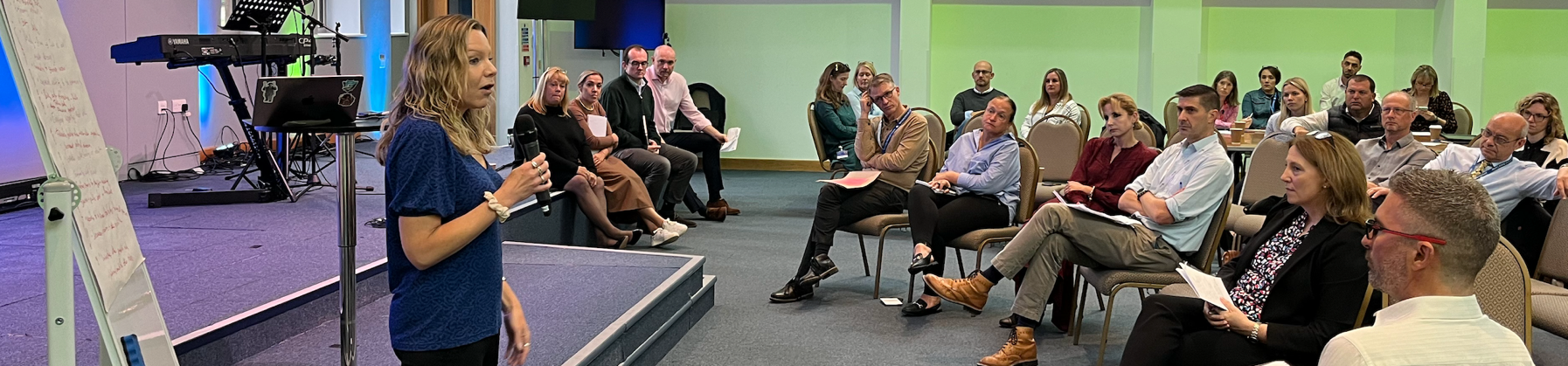 Let’s keep the conversation going
For report, updates and discussion go to our website 21stcenturypublicservant.wordpress. com/
Contact 
c.needham.1@bham.ac.uk
c.mangan@bham.ac.uk 
d.mckenna@bham.ac.uk 
J.lowther@bham.ac.uk
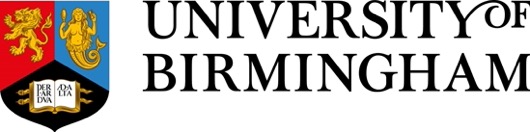 Illustrations by @laurabrodrick
www.thinkbigpicture.co.uk